اطلاعیه امتحانات
نیمسال اول(دی ماه1401)
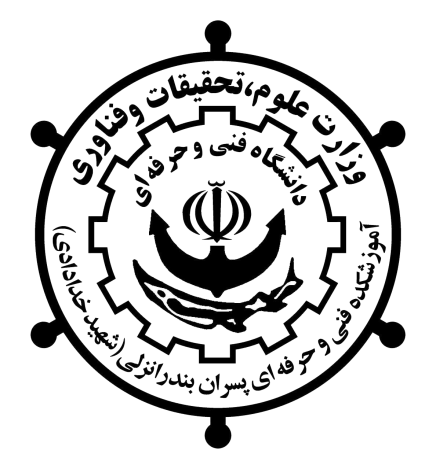 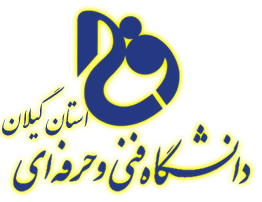